Nemshah Y, Clavijo A, Sharma G
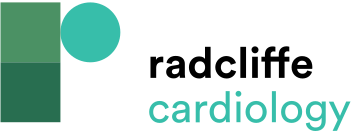 Figure 3: Cardiovascular Magnetic Resonance for a Patient with Cardiac Amyloidosis: True FISP Image Showing Severe LVH and Pericardial Effusion
Citation: US Cardiology Review 2018;12(2):113–8.
https://doi.org/10.15420/usc.2018.5.1
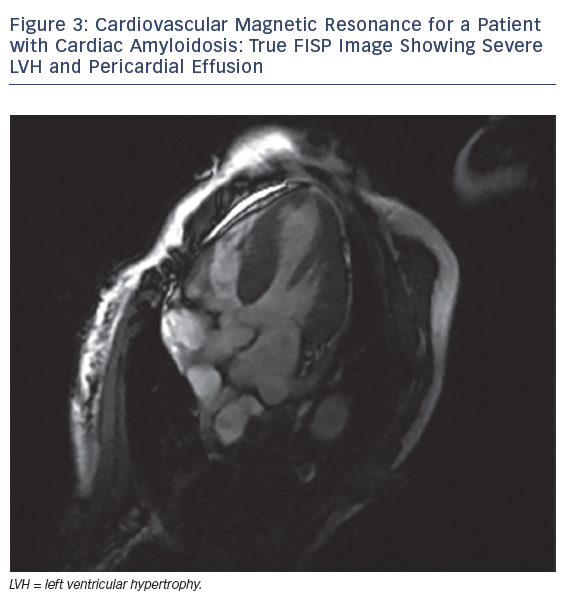